Objective: To review the basics of the periodic Table
Do Now: Tell me what you know about the Periodic Table.
J.W. Dobereiner arranged the elements in groups of three by their similar properties

	Example Iodine, Chlorine and Bromine

Dmitri Mendeleev arranged the first Periodic Table of Elements by increasing atomic masses
How the Periodic Table was arranged?
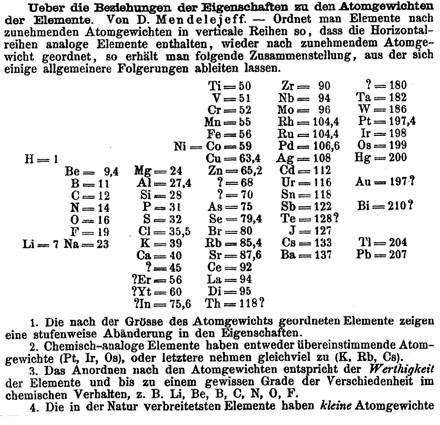 Today’s Periodic Table of Elements is arranged by increasing atomic number

Elements in the same period (horizontal) have the same number of energy levels

Elements in the same group (vertical) have the same number of electrons in the outer shell, as well as similar chemical properties
Periodic Table of Elements
Look at the periodic table, notice a thick “stair case”? 

Elements touching the stair case are metalloids

Elements to the right of the stair case are nonmetals

Elements to the left of the stair case are metals
Three broad classes of elements
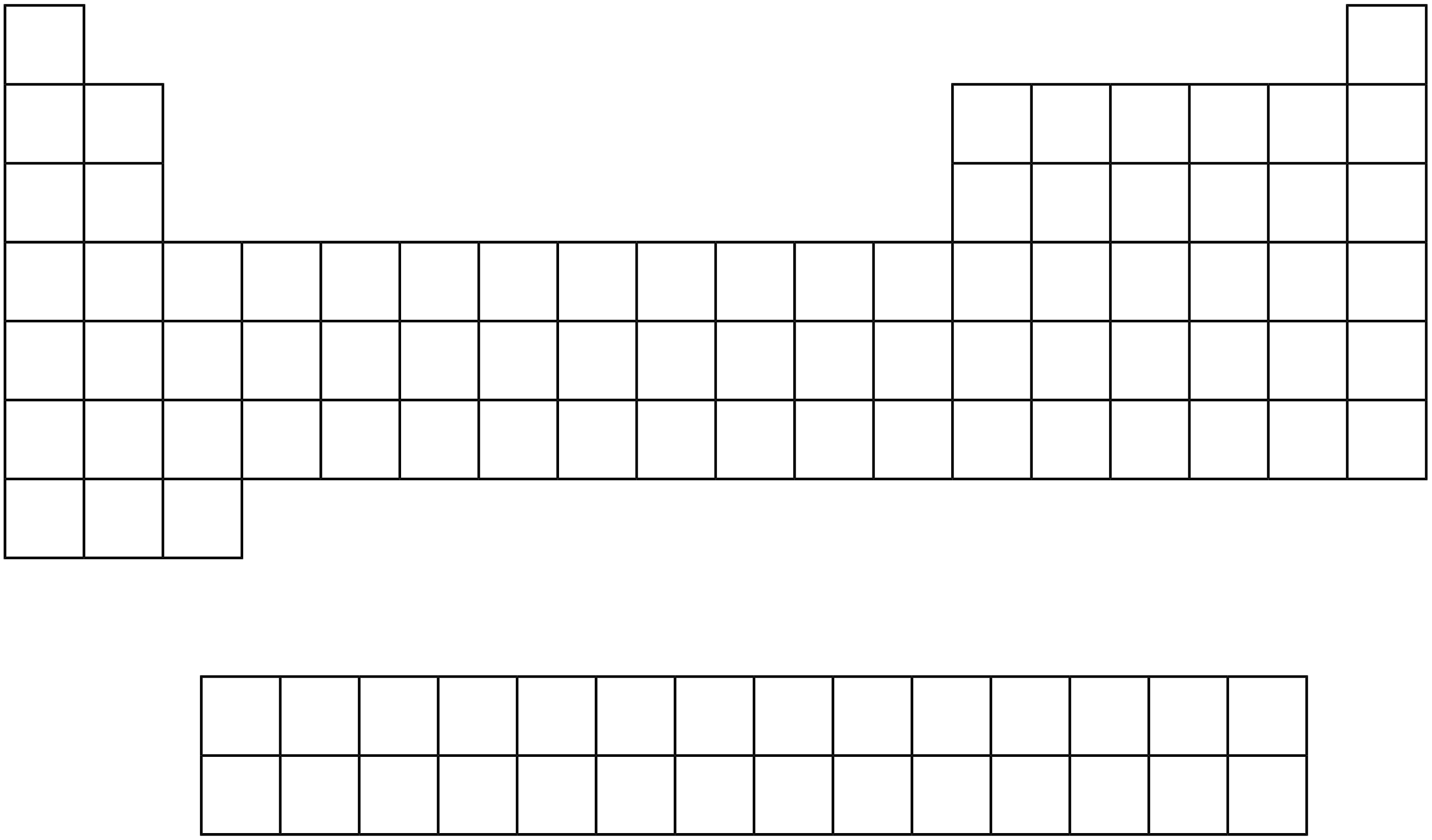 Red= metals
Green= metalloids
White = nonmetals
Metals are good conductors of heat and electric current, high luster, ductile, malleable

Nonmetals are poor conductors, (with the exception of carbon in the form of graphite) and brittle

Metalloids can take on characteristics of both depending on their conditions
http://www.bing.com/videos/search?q=reactivity+of+the+alkali+metals&view=detail&mid=0C59408C3A5D2F170AD80C59408C3A5D2F170AD8&first=0&qpvt=reactivity+of+the+alkali+metals

Located furthest group to the left (1A)
Alkali Metals
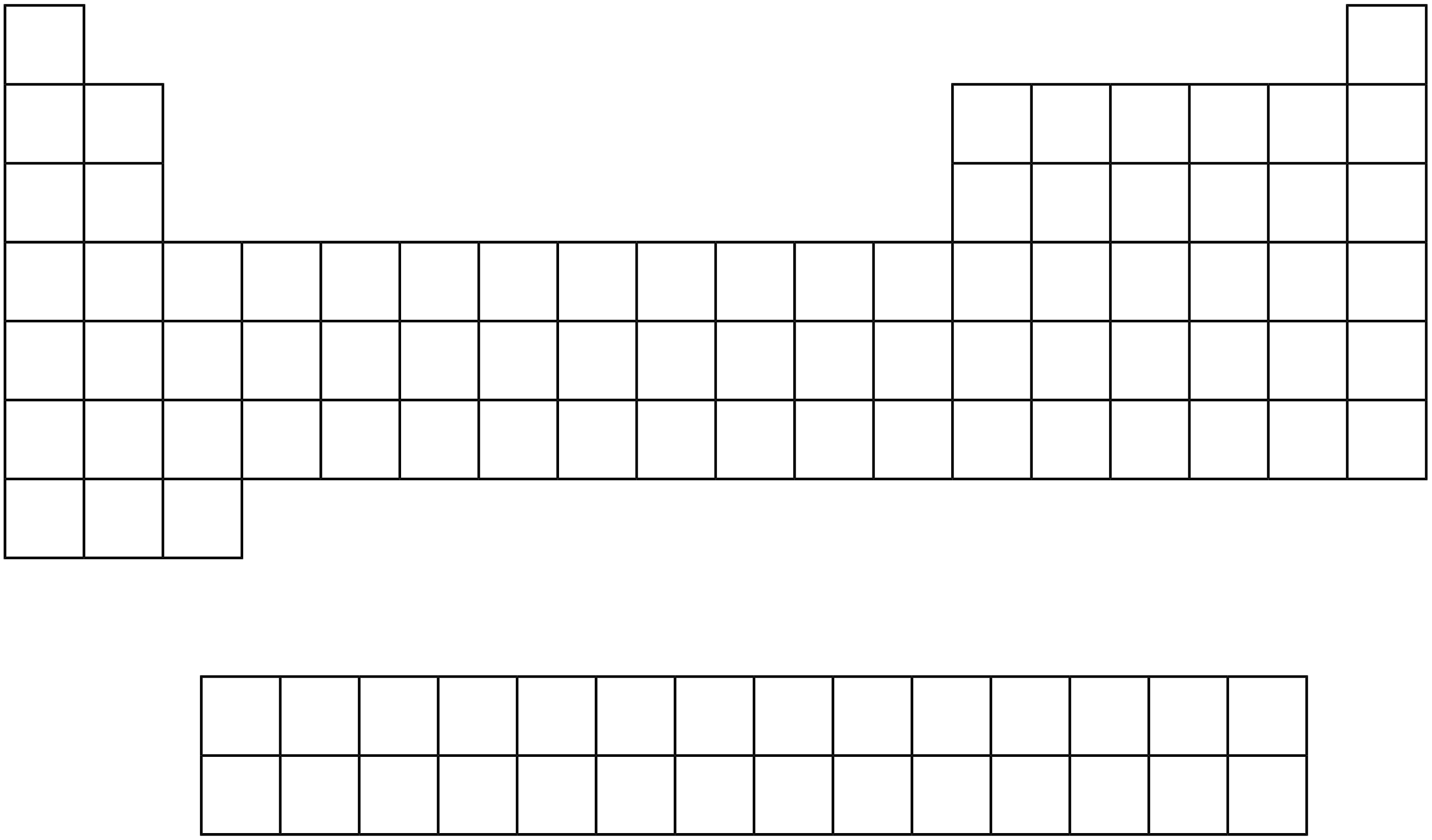 Alkaline Earth Metals are in Period 2A, next to the alkali metals

Halogens, known as salt producers, are located in group 17 or 7A (next to the noble gases)

Noble Gases, also known as inert gases, are located the furthest in the right in group 18 or 8A
Other important groups in Periodic Table
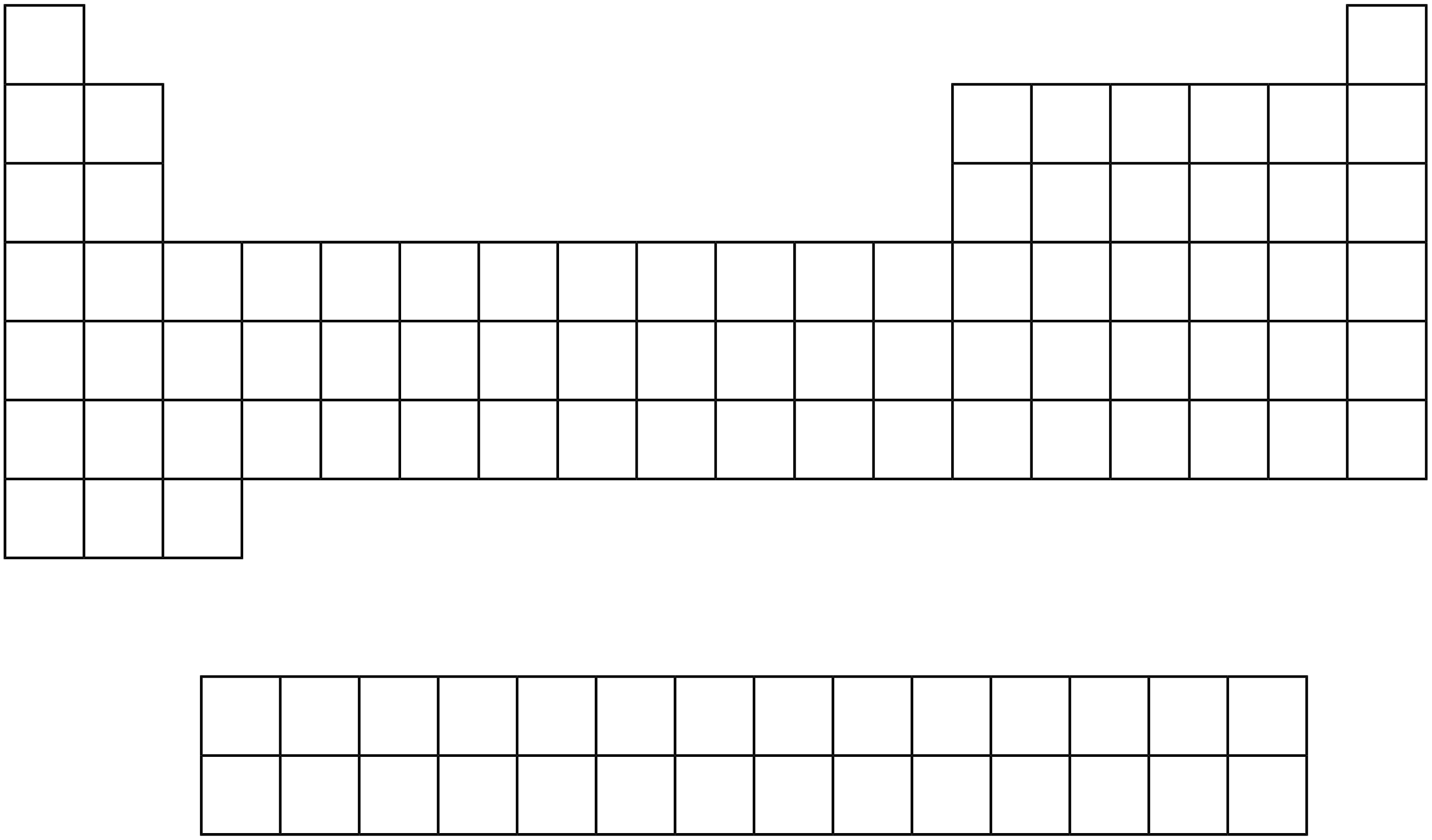 Red= alkaline earth
Purple= halogens
Green= noble gases
Representative Elements are the elements located in 1-7A, or the elements that stick out on the Periodic Table

Transition metals are the Group B elements located starting the fourth period, and occupy the d orbital in their outer shell

Inner transition metals (Lanthanide and Actinide Series/rare earth metals) are the two rows underneath the Periodic Table that occupy the f orbitals in the outer shell
Other key groups
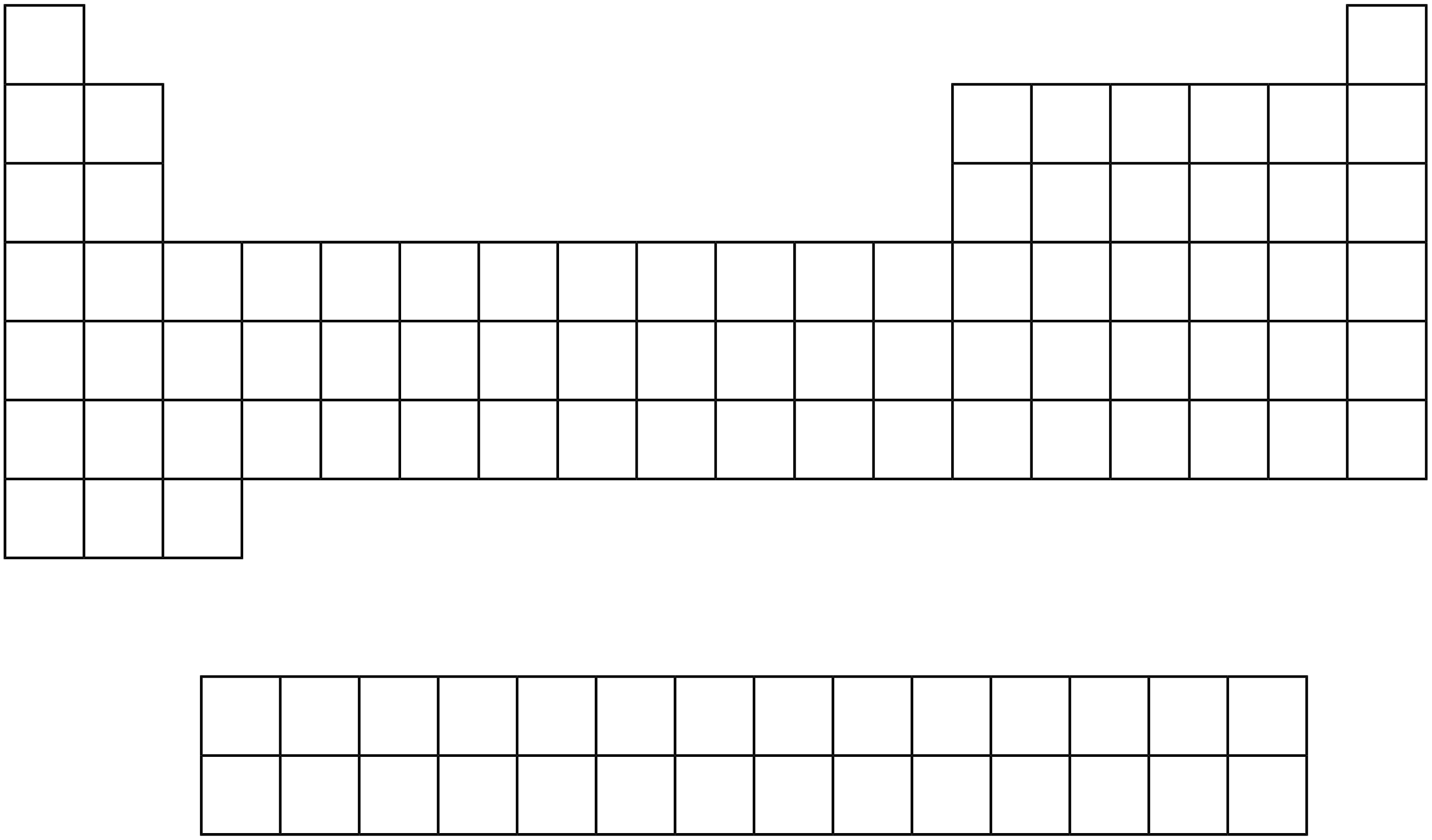 Orange= transition metals
Blue= inner transition
Purple= representative elements